Módulo Inversiones
Lo que aprenderás:

¿Qué son las tasas de interés?
¿Cómo elegir la mejor inversión entre varias opciones?
¿En qué puedo invertir para mi vejez?
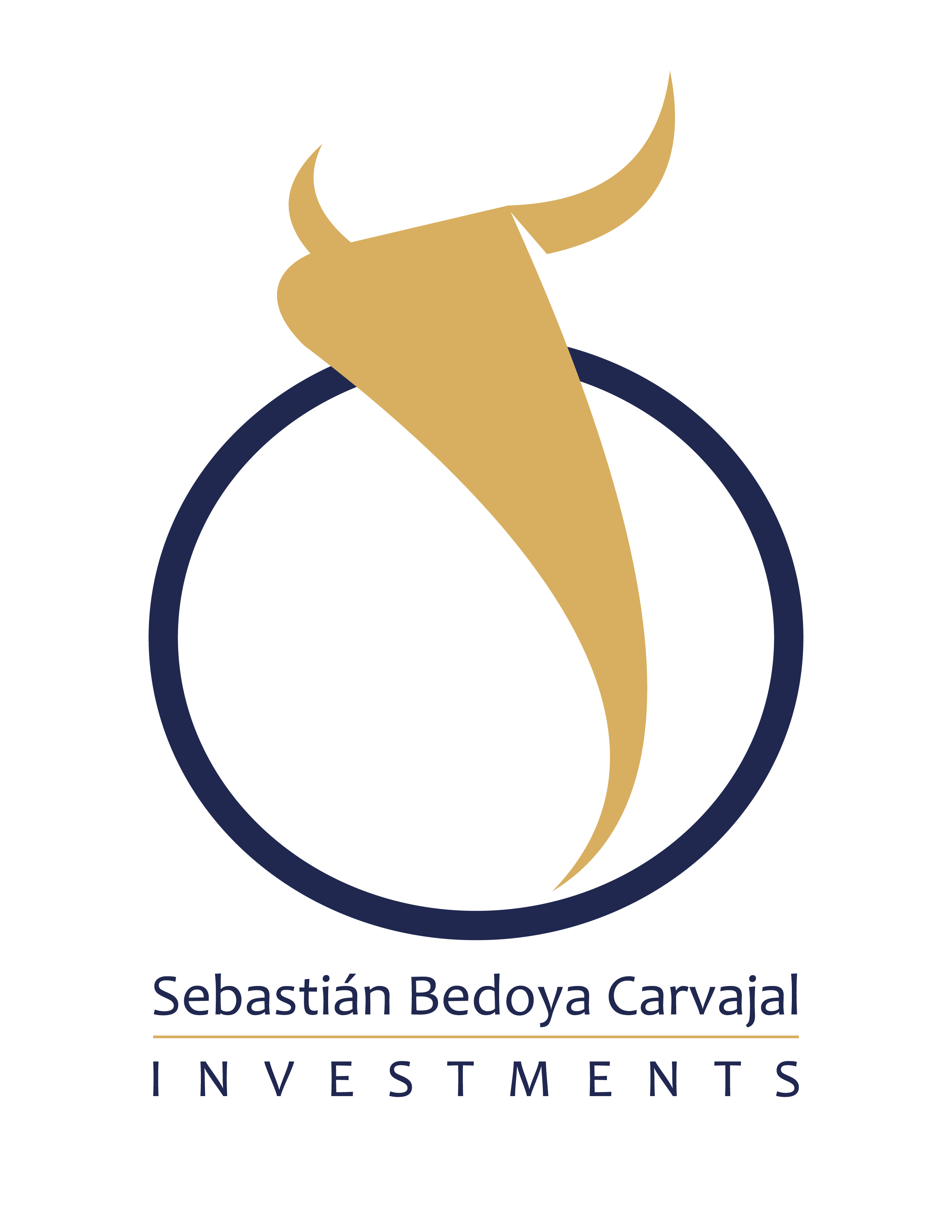 Módulo Inversiones
Lo que aprenderás:

¿Qué son las tasas de interés?
¿Cómo elegir la mejor inversión entre varias opciones?
¿En qué puedo invertir para mi vejez?
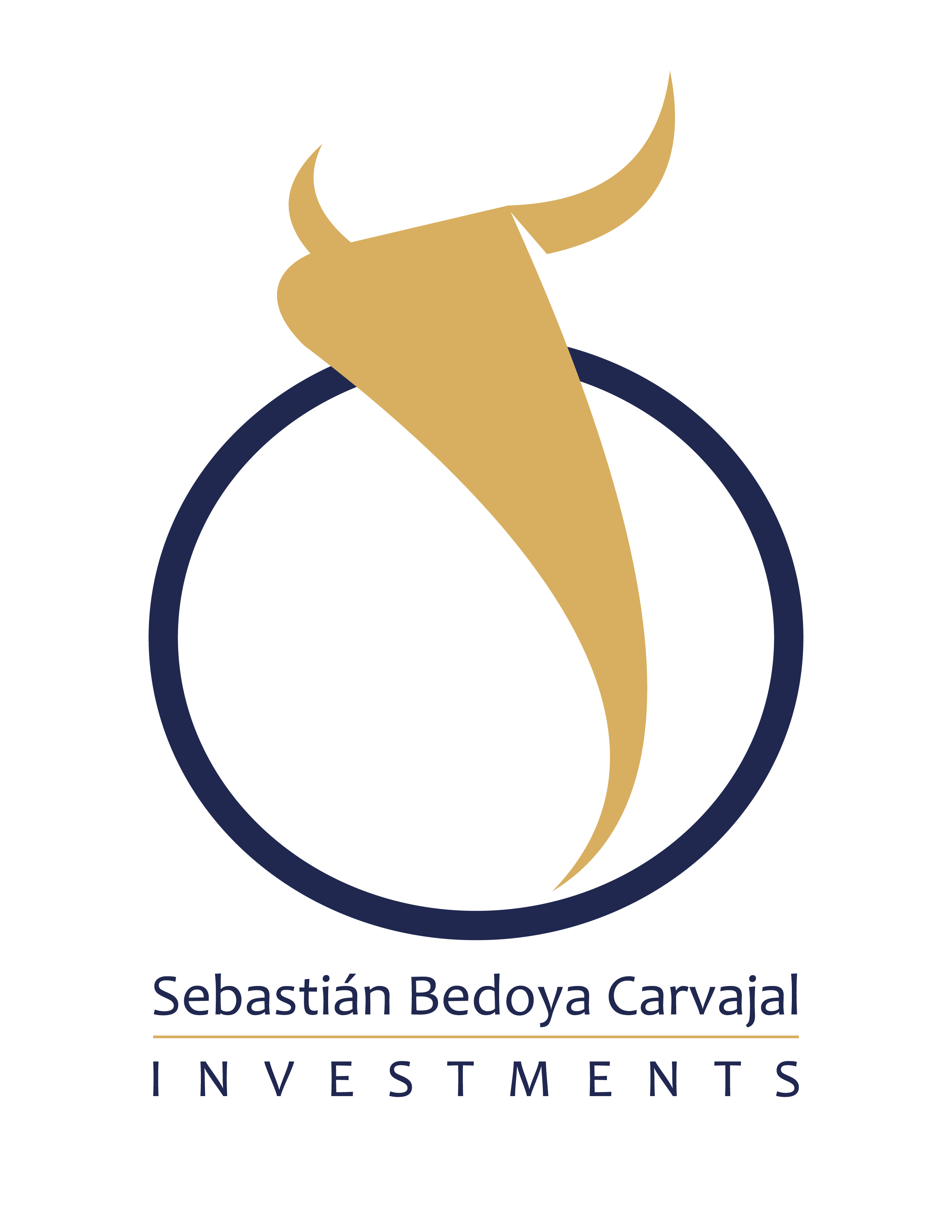 Tasas de Interés
Lo que aprenderás:

“La tasa de interés es el precio del dinero en el tiempo, en el mercado financiero”. 

Tomado del Banco de la República de Colombia.
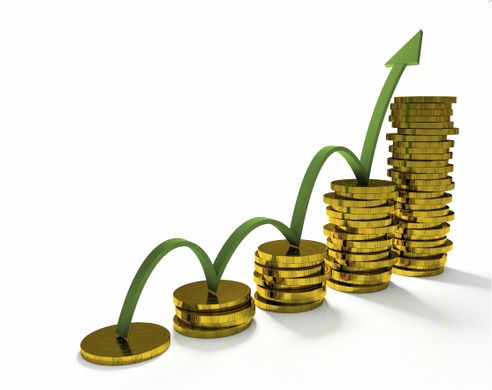 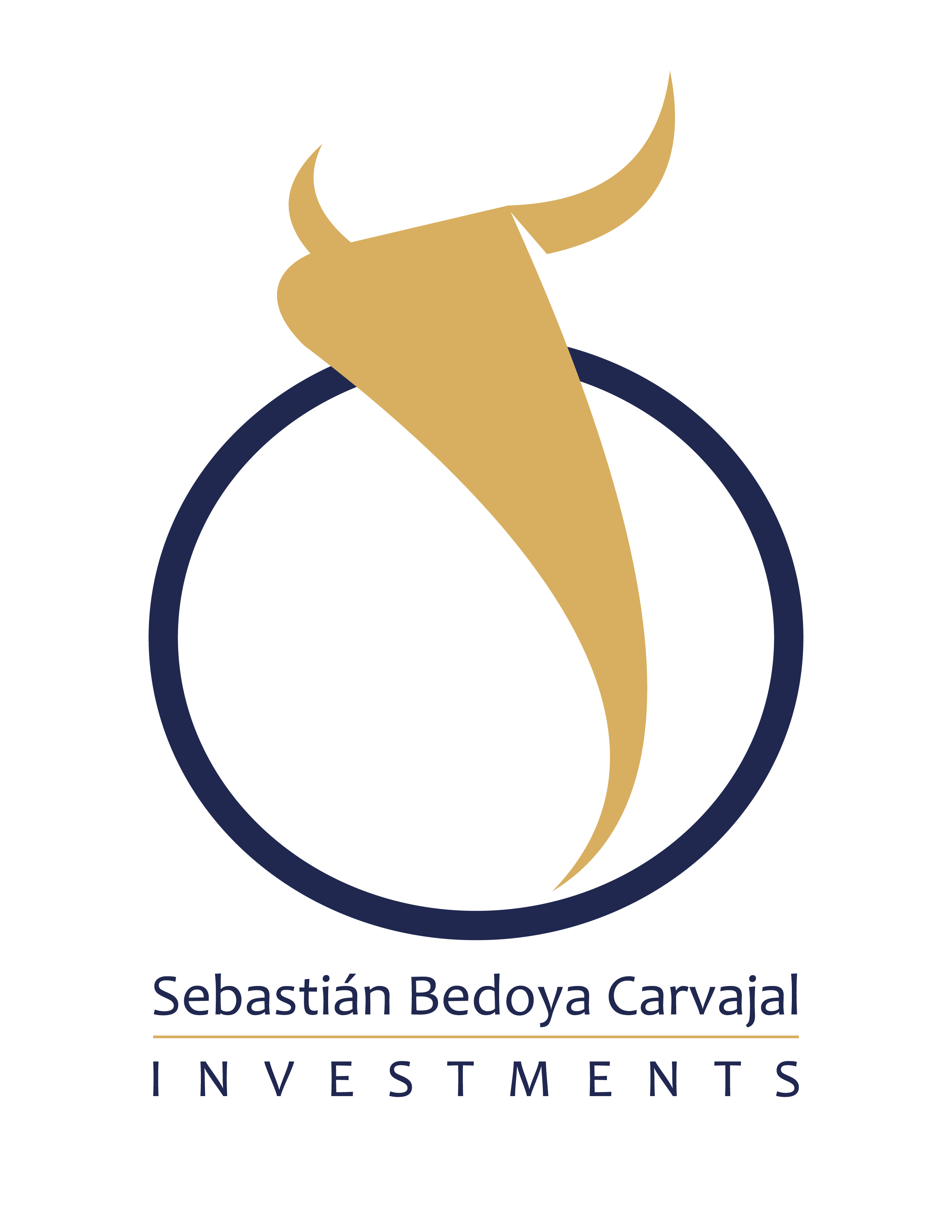 Tasas de Interés
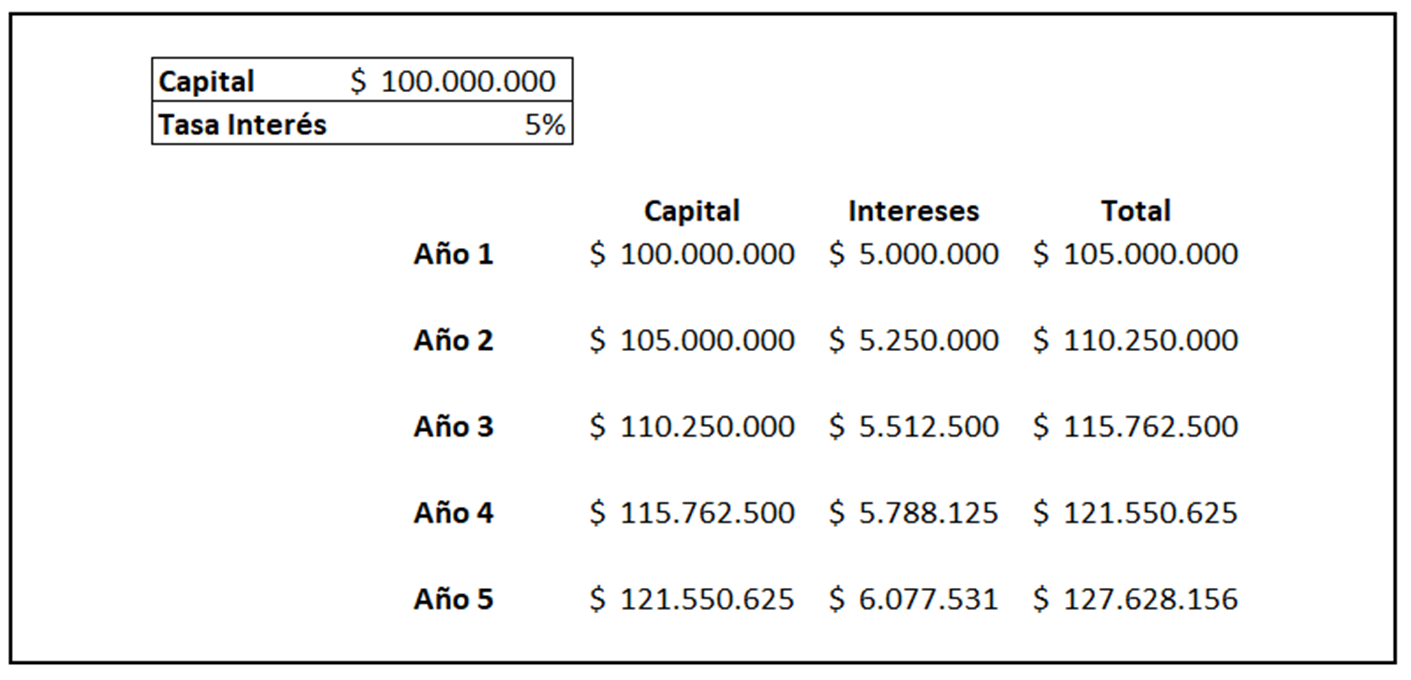 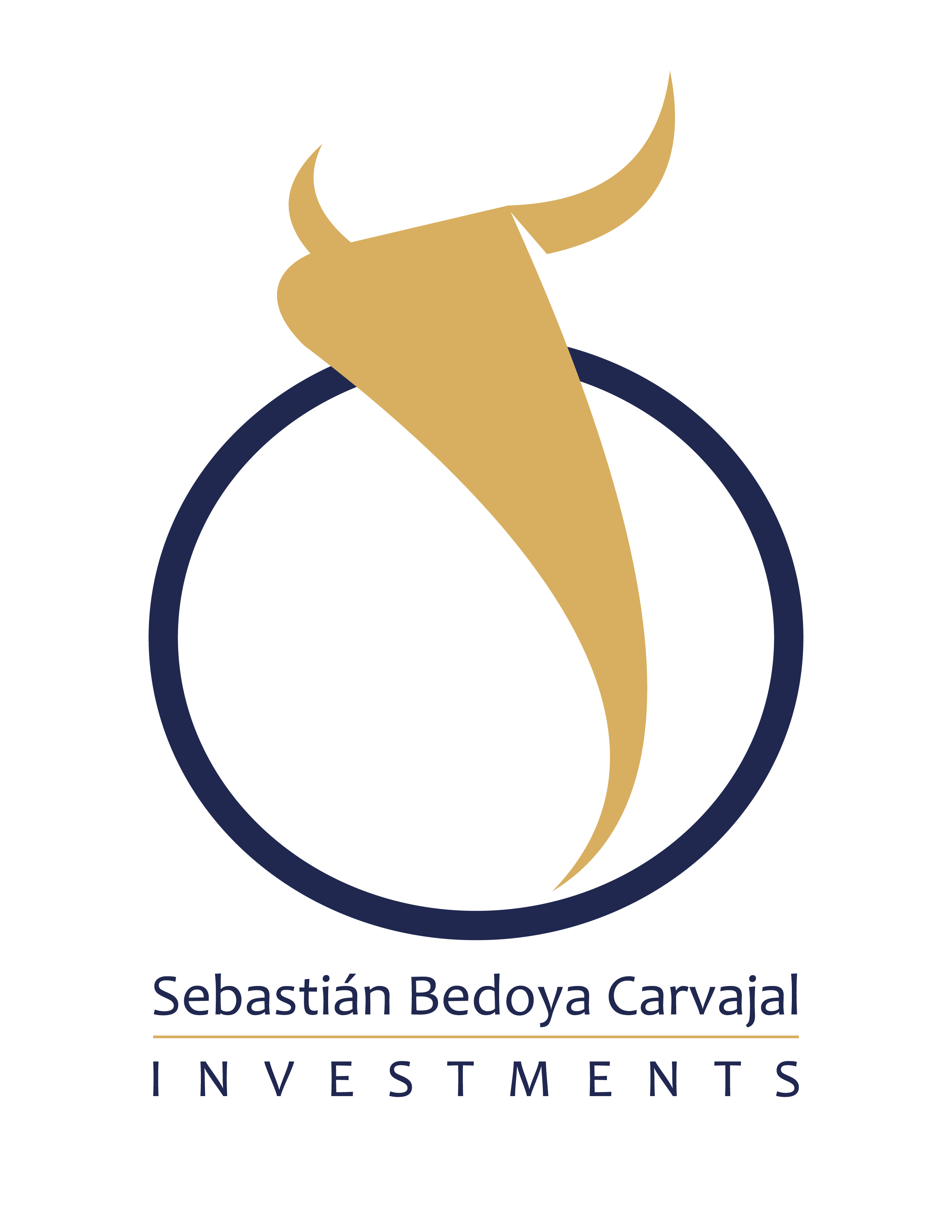 Tasas de Interés
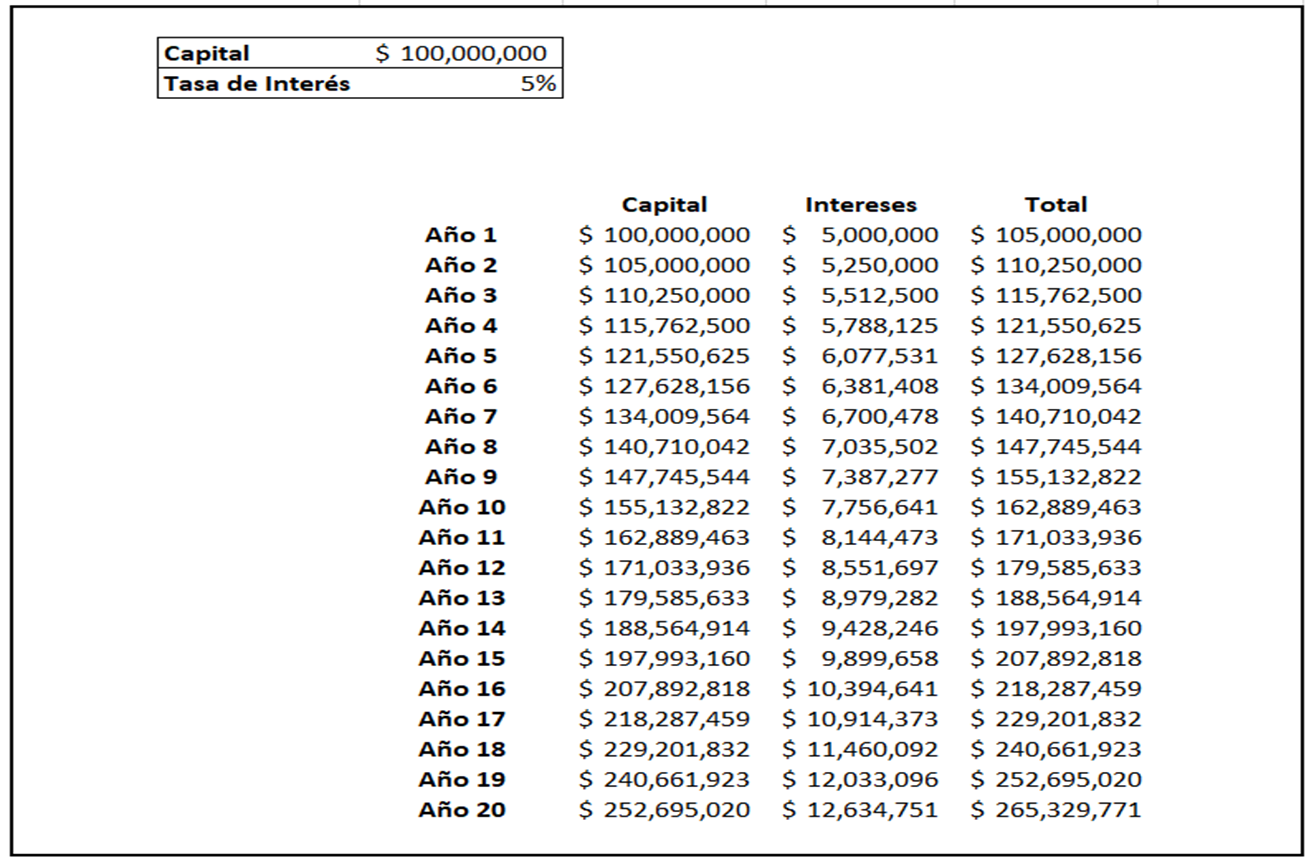 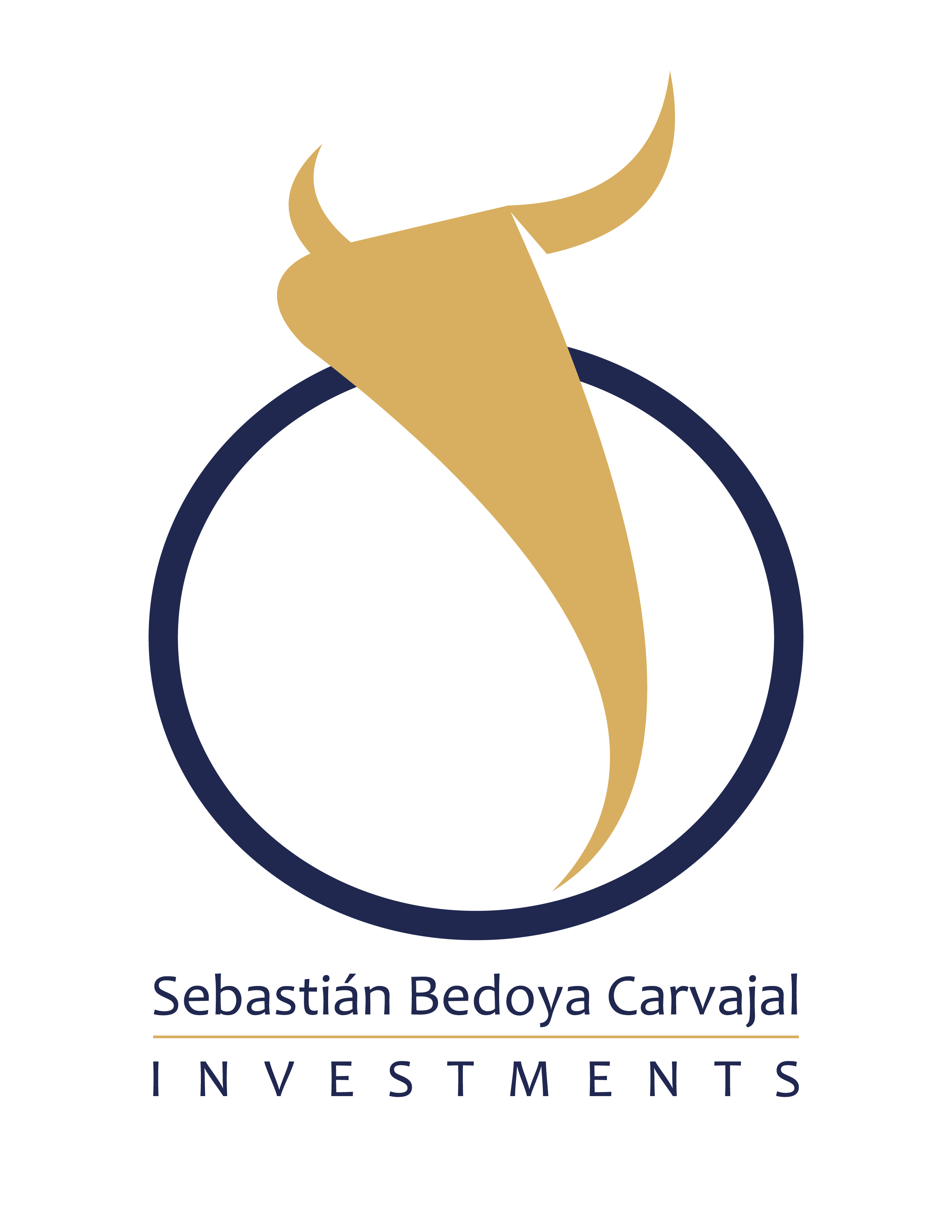 Módulo Inversiones
Lo que aprenderás:

¿Qué son las tasas de interés?
¿Cómo elegir la mejor inversión entre varias opciones?
¿En qué puedo invertir para mi vejez?
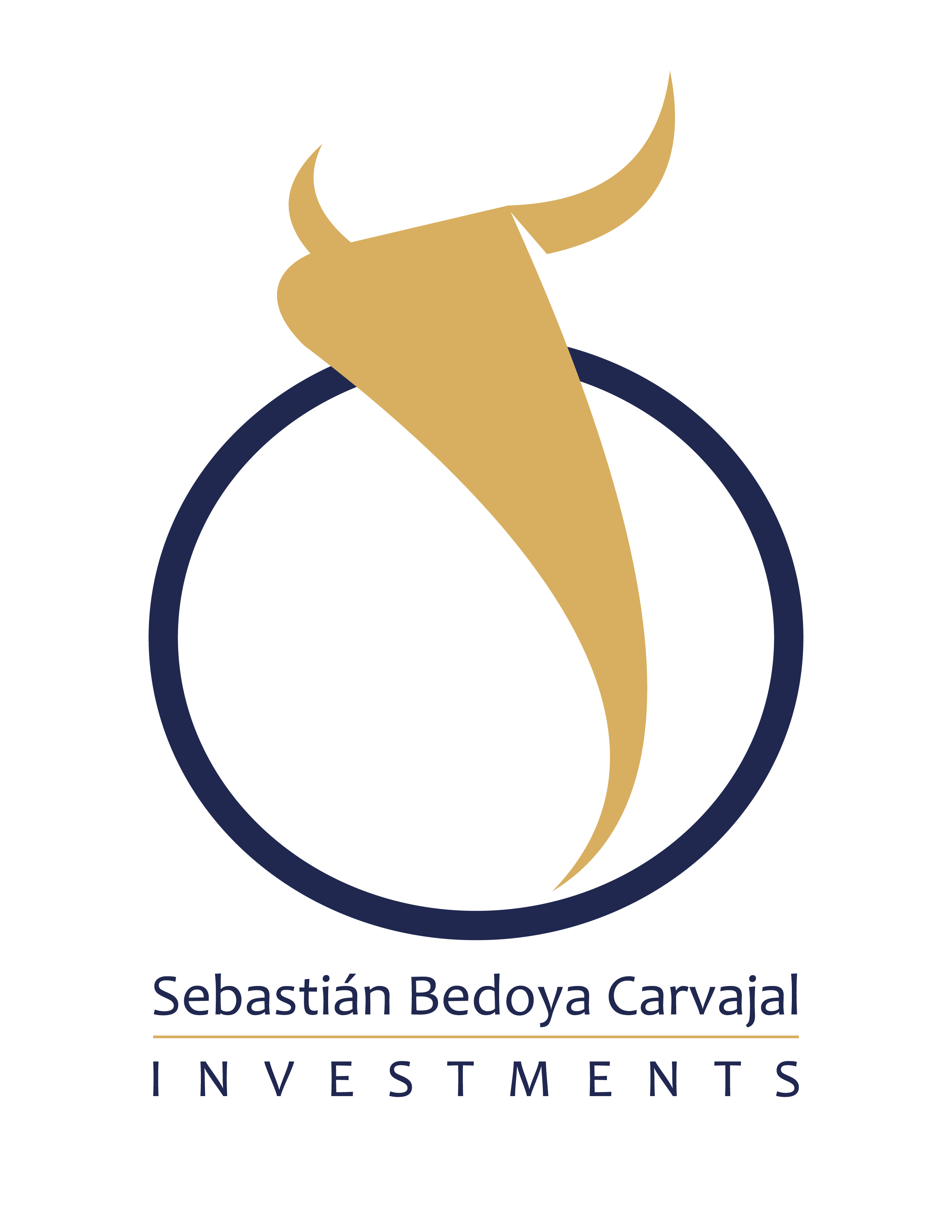 Eligiendo Inversiones
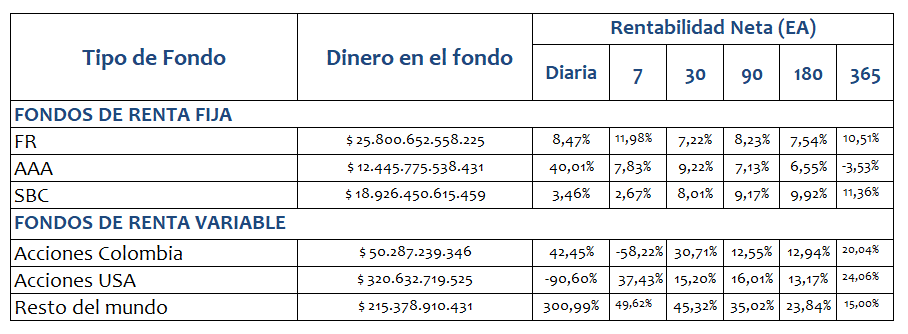 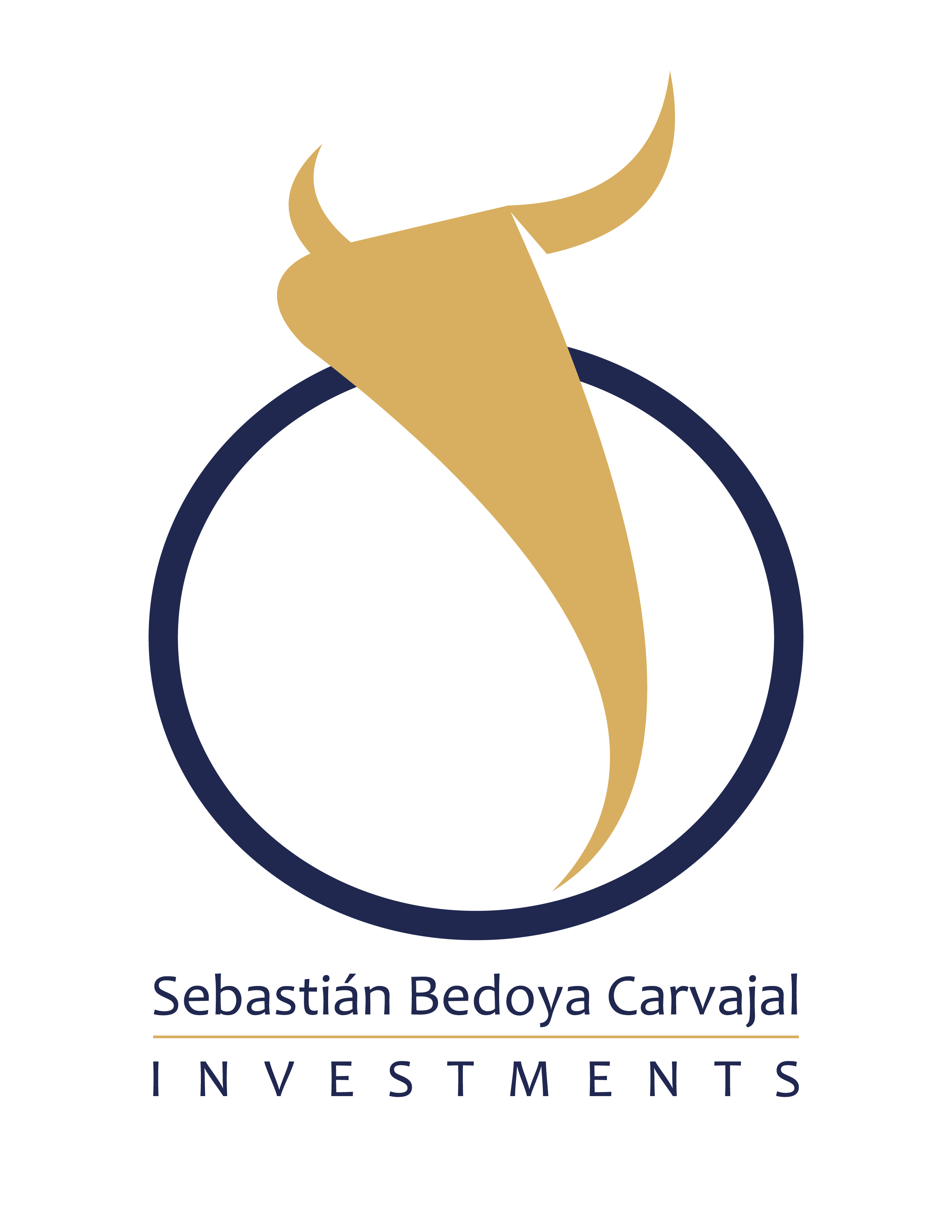 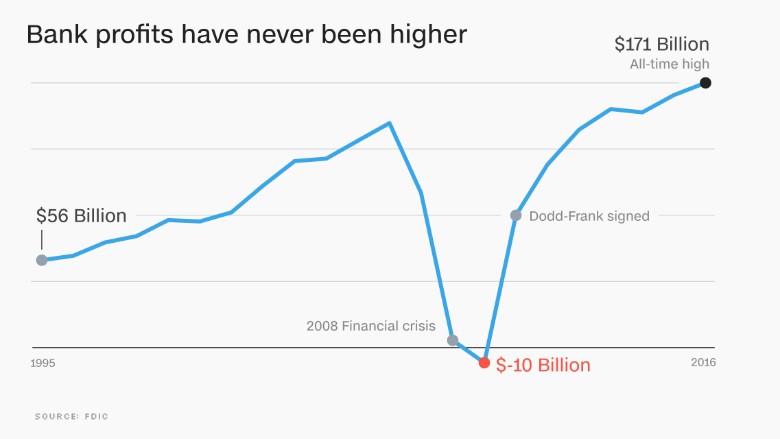 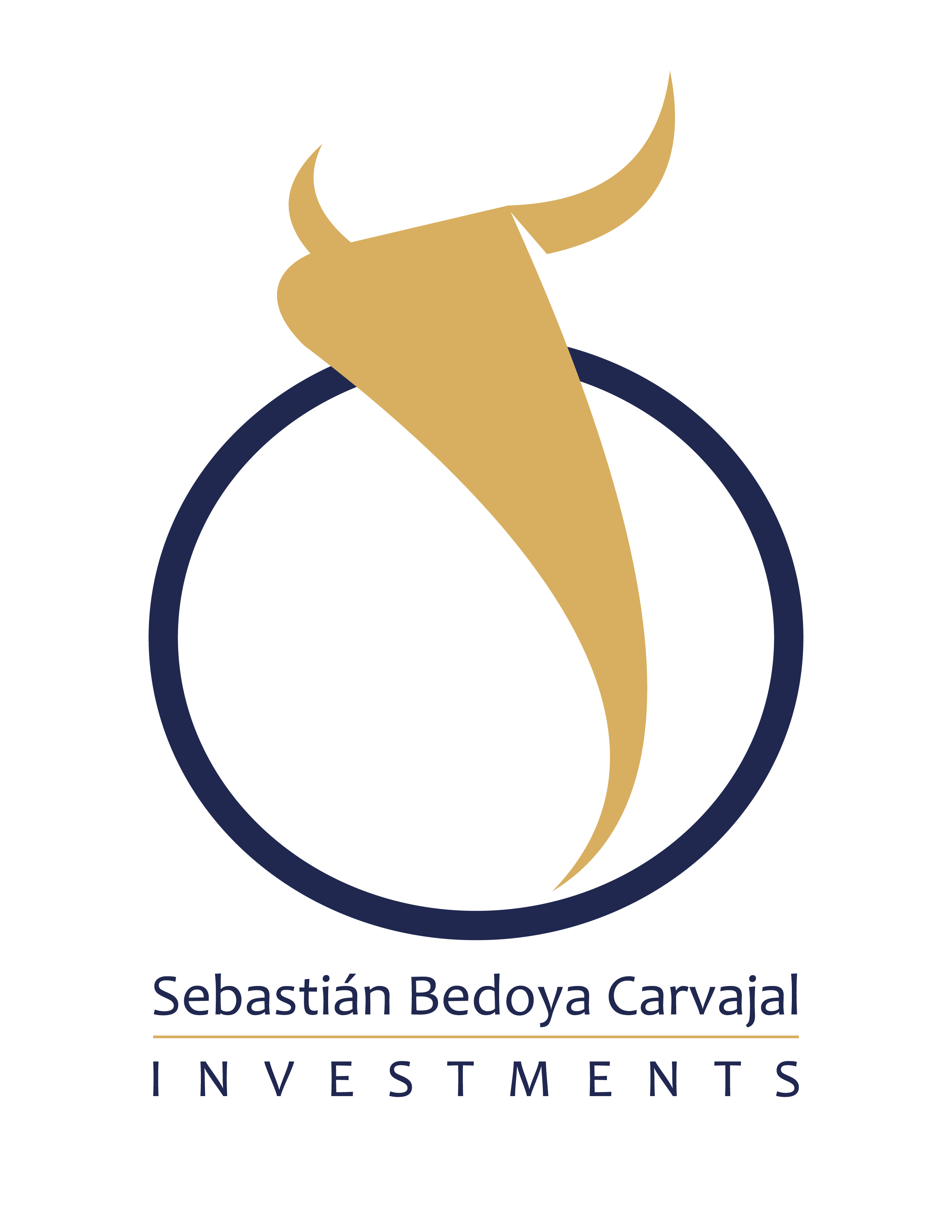 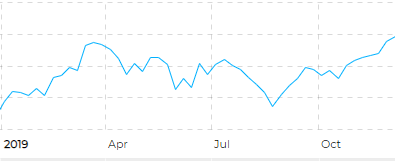 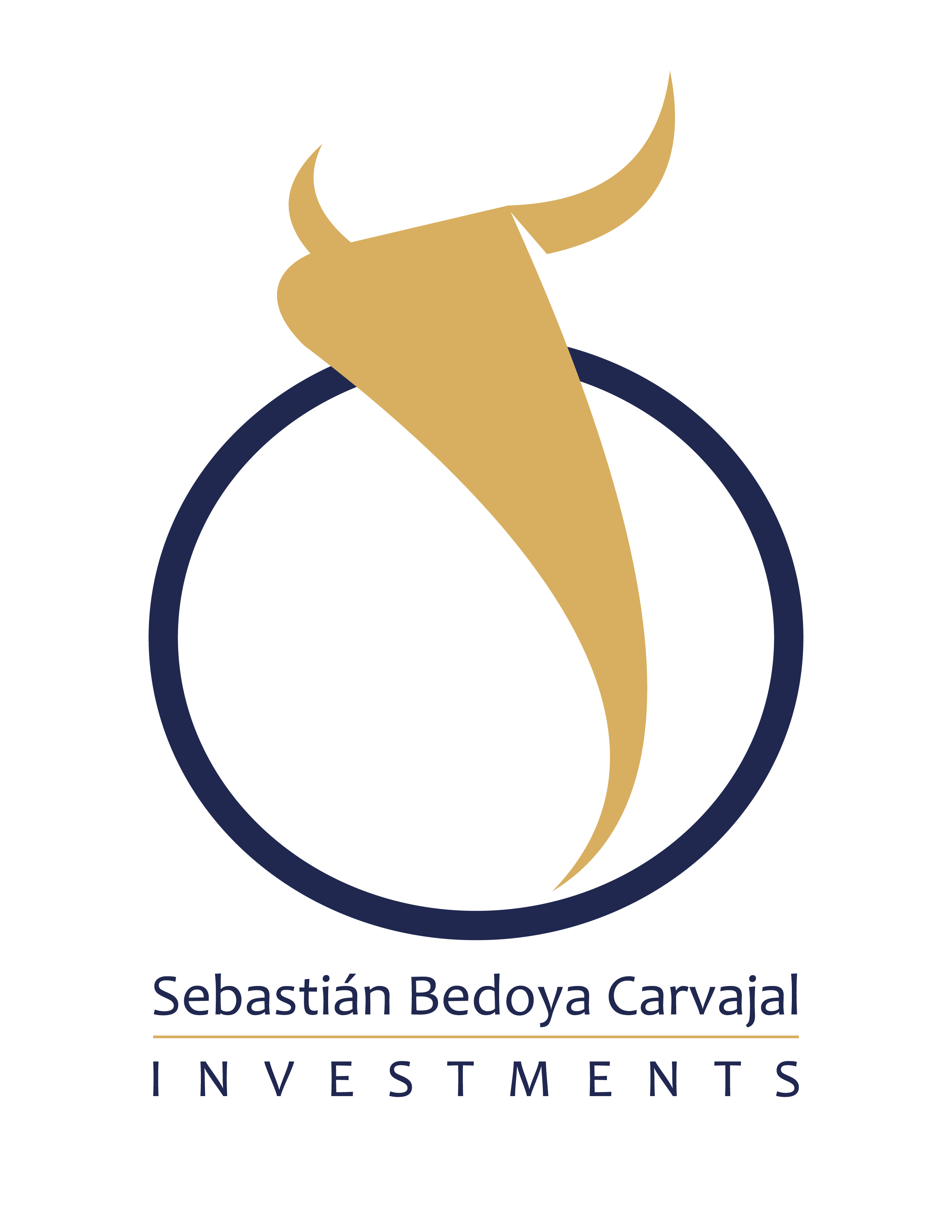 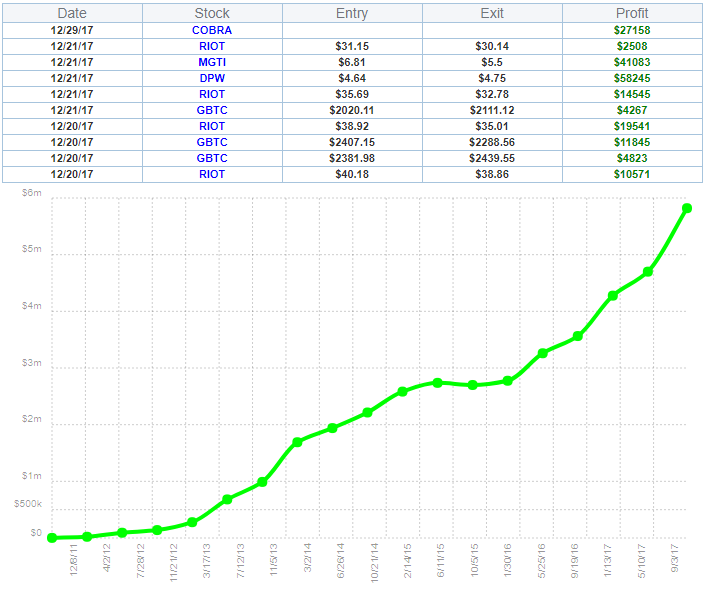 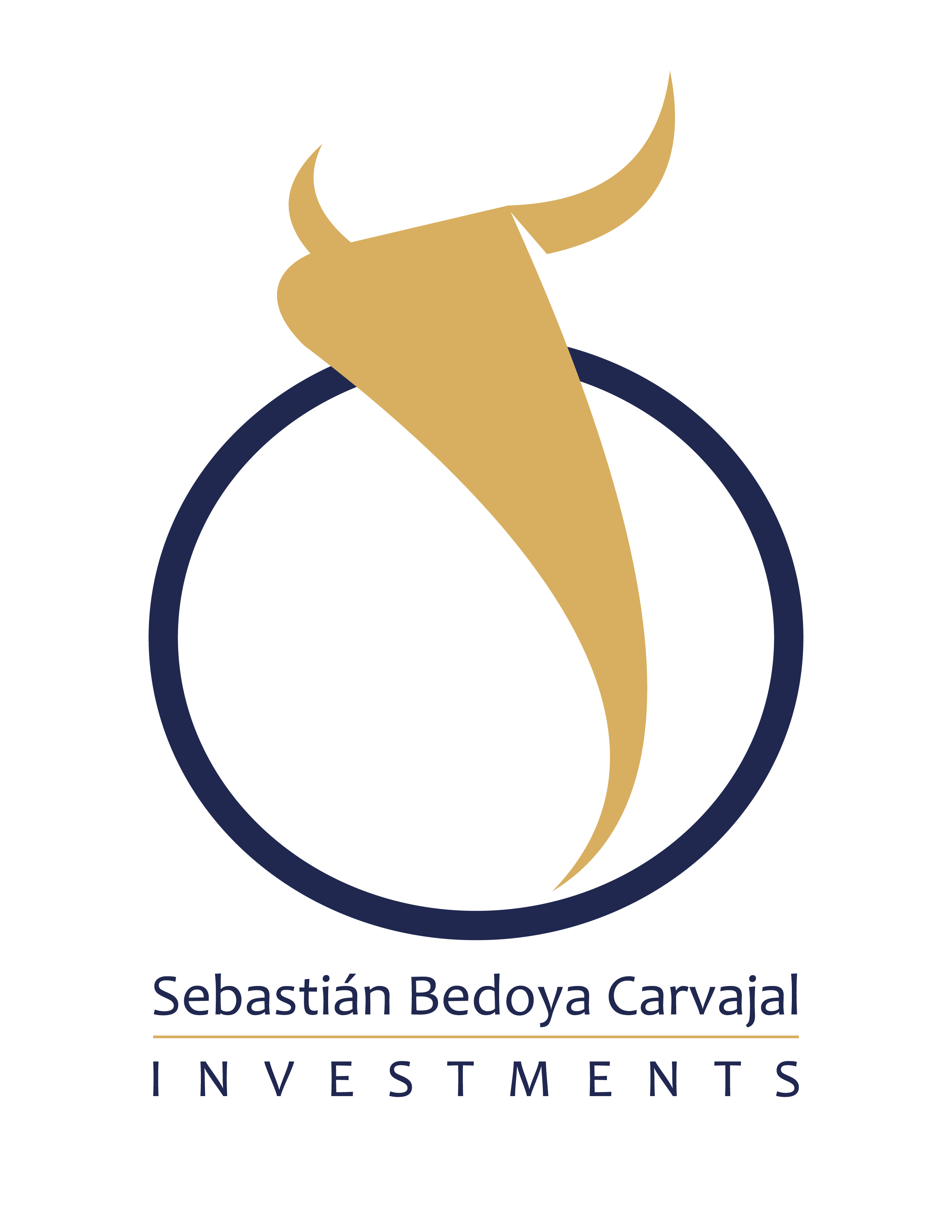 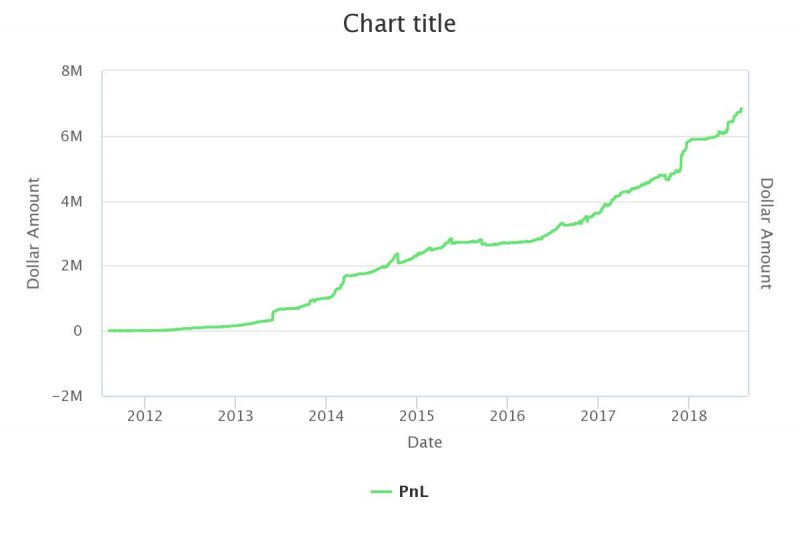 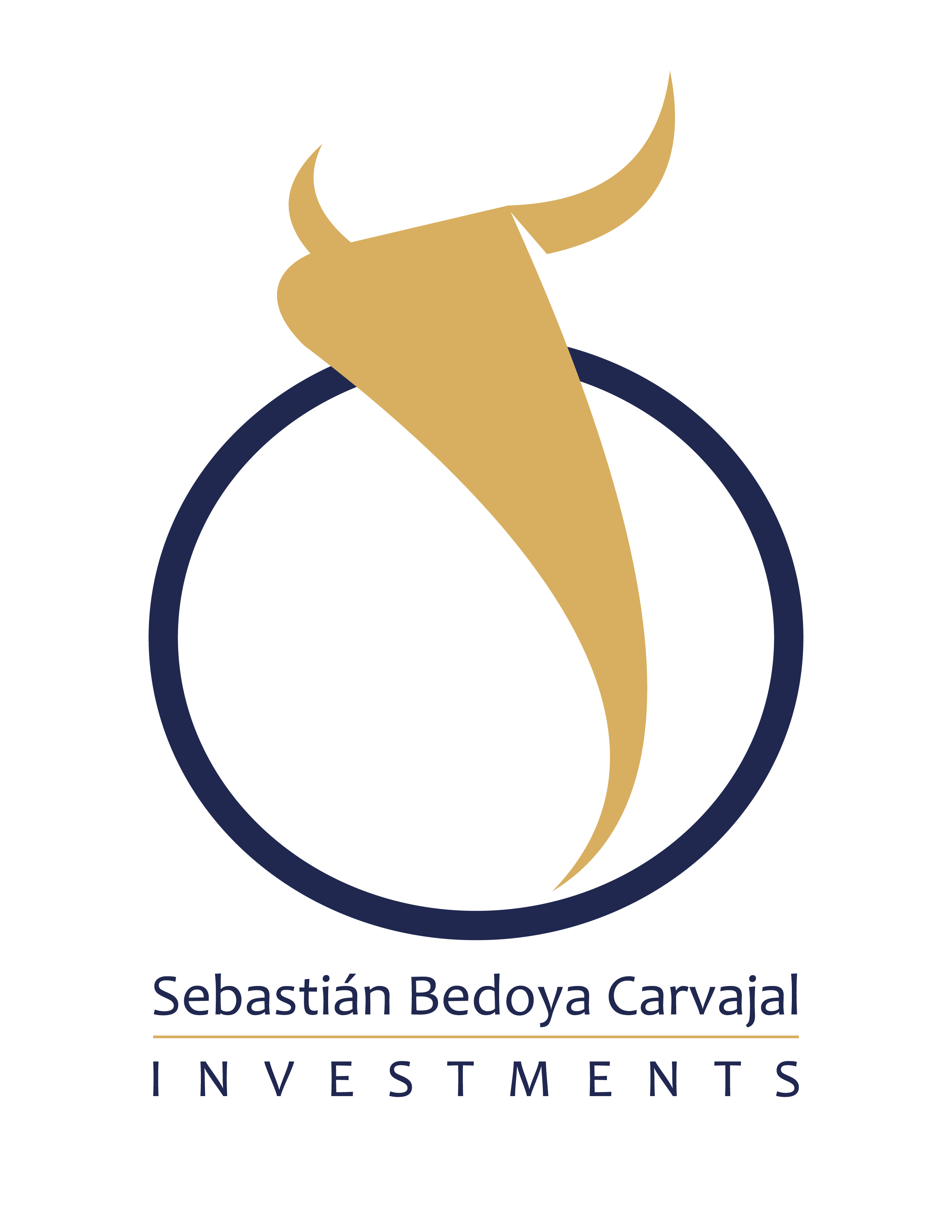 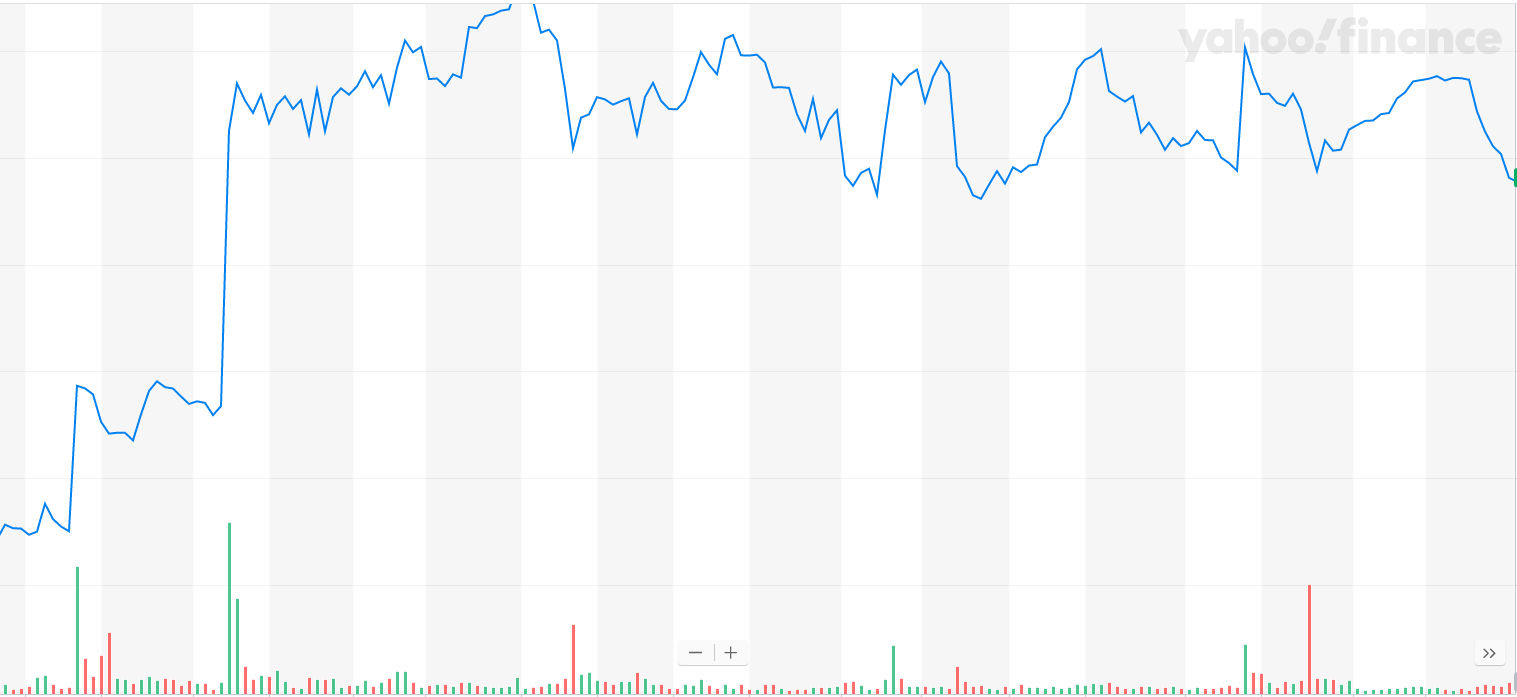 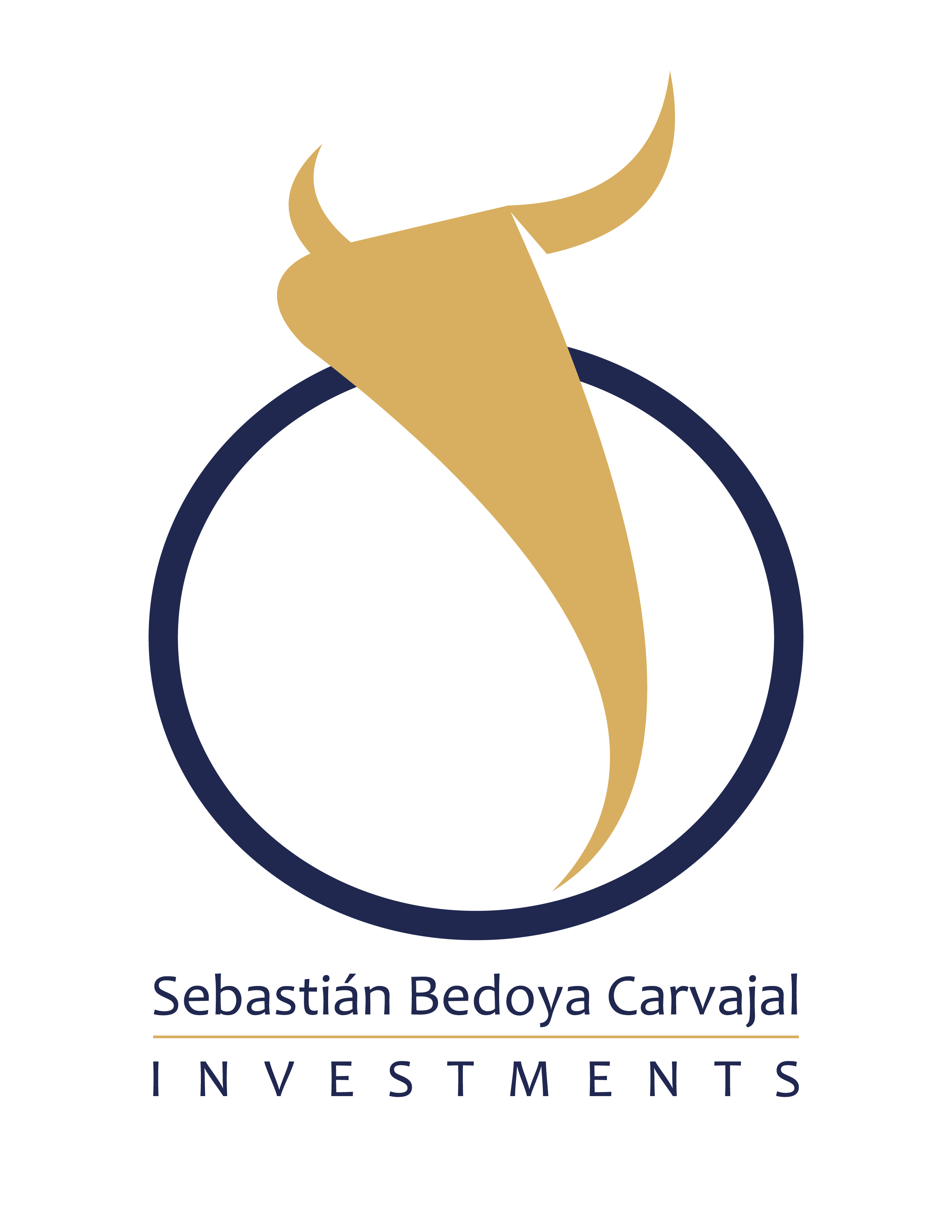 Módulo Inversiones
Lo que aprenderás:

¿Qué son las tasas de interés?
¿Cómo elegir la mejor inversión entre varias opciones?
¿En qué puedo invertir para mi vejez?
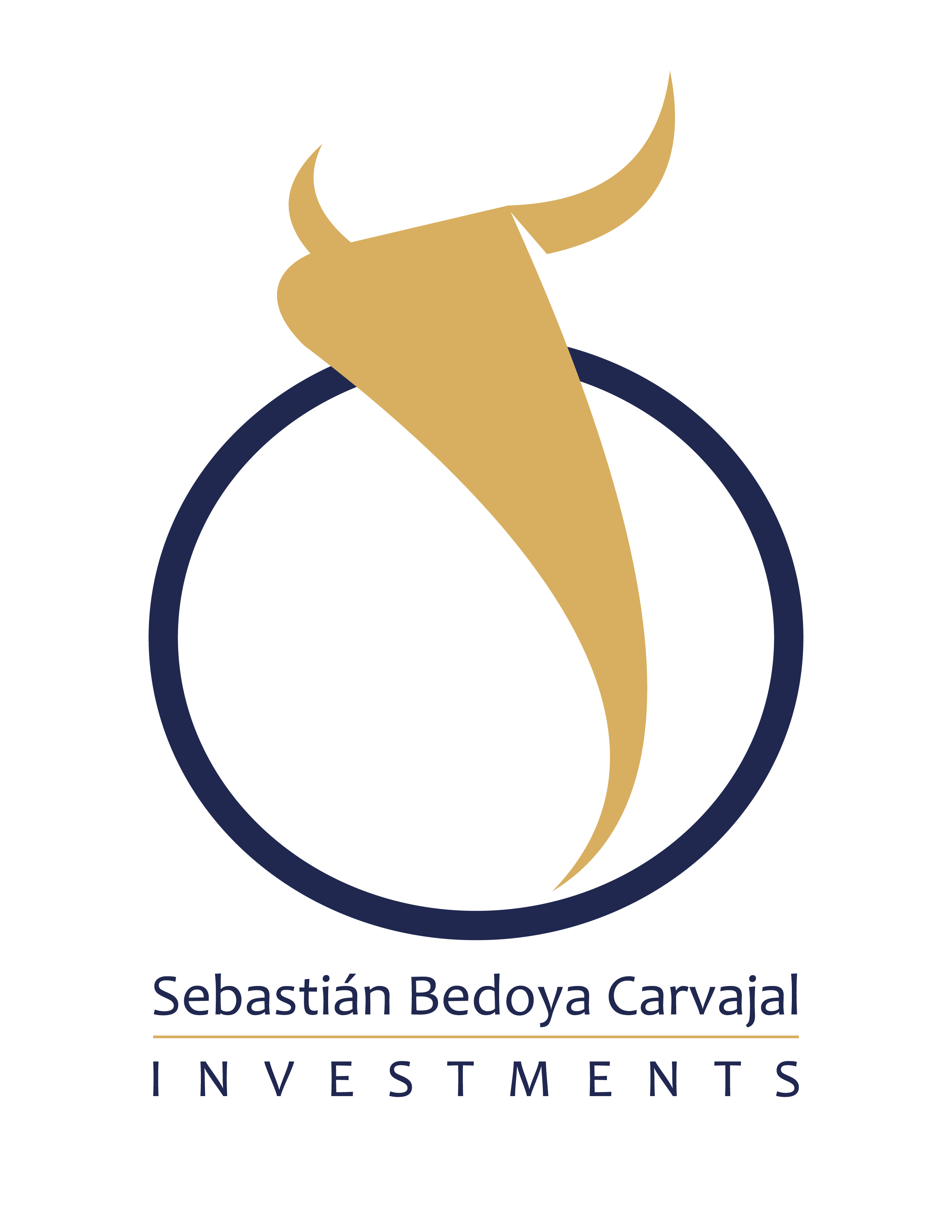 Comisionistas de bolsa
$100  Renta fija         
               Renta variable
10%
$110
$10 
Impuesto de Renta
Carteras colectivas

Patrimonios autónomos
Máquinas dispensadoras
Negocio propio
Propiedad raíz
Restaurante
Franquicias
Comisiones
Comercio
Servicios
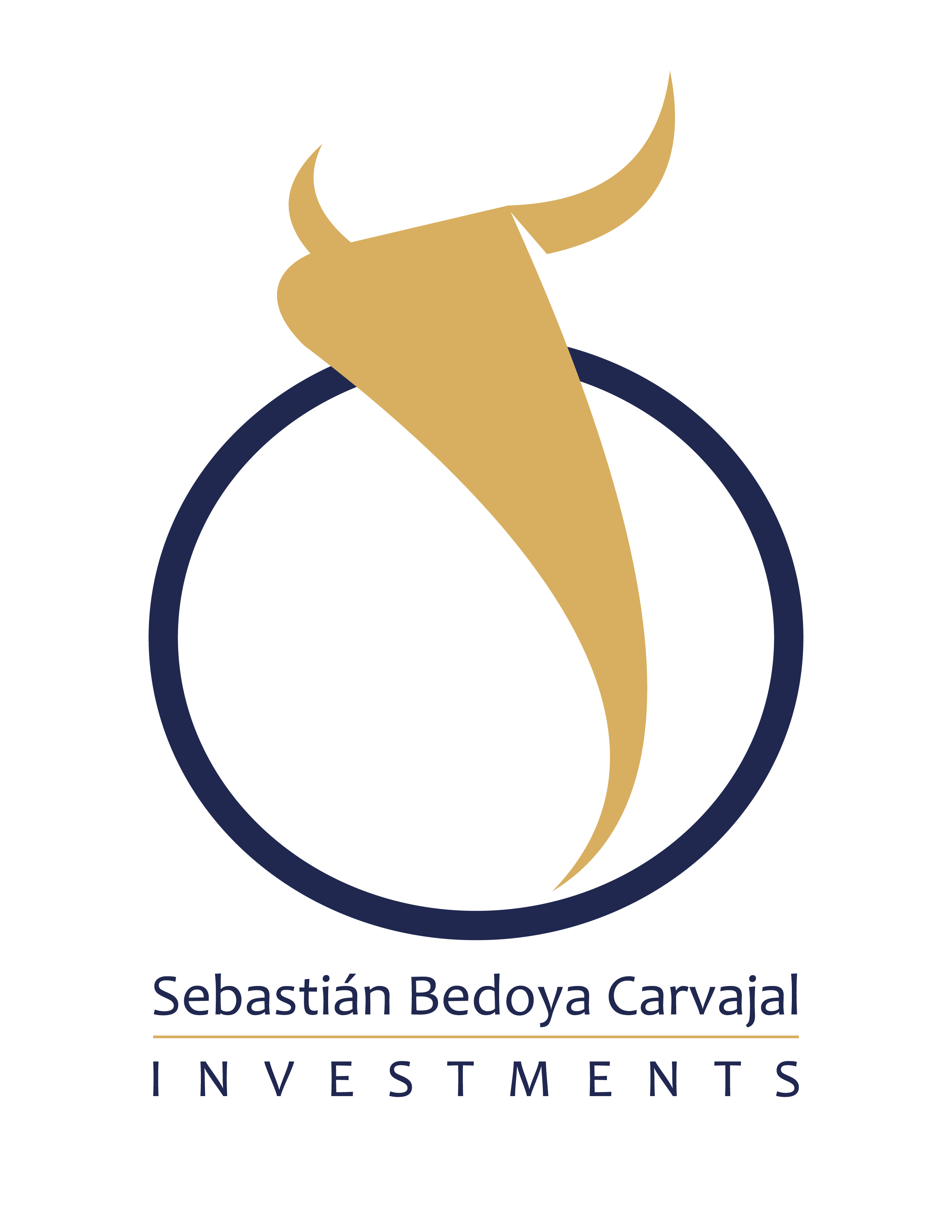 (Impuesto de Renta)
Negocios
Fiducias y Fiduciarias
Deducción 40%
NO 
4 x mil
$100  Renta fija         
               Renta variable
10%
$110
Beneficios tributarios
(Impuesto de Renta)
3
2
1
“La verdadera planeación consiste en no aumentar los ingresos brutos o base de cotización innecesariamente”.
Pensionado (a)
10 años
Vivienda
Fondo de Pensiones Voluntarias
Deducción 40%
Impuesto Renta
- Intereses de vivienda
- Dependientes (10%)
- Póliza de salud
- Ingreso bruto (Máx 30%)